Software Engineeringand Architecture
Test Doubles
… getting the world under test control
GammaTown’s RateStrategy
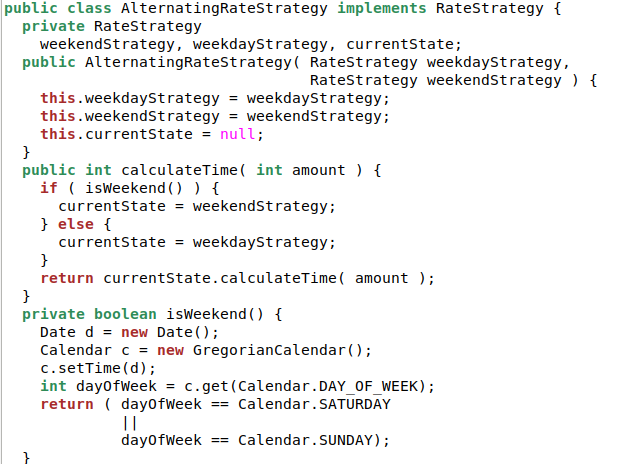 But how to test? How do I TDD it?
Read system clock to determine if  it is weekend
CS, AU
Henrik Bærbak Christensen
2
Tricky Requirement
The test case for AlphaTown:



… problematic for GammaTown…
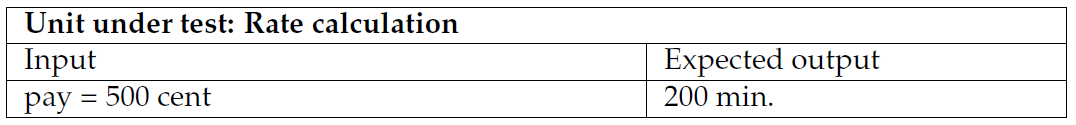 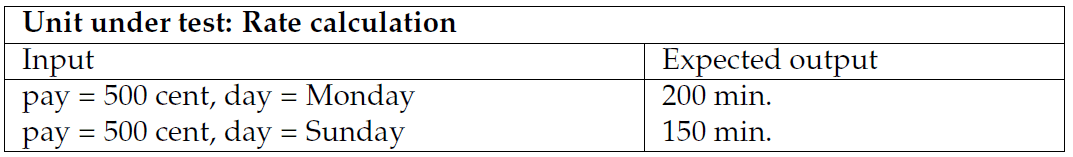 CS, AU
Henrik Bærbak Christensen
3
Analysis
Gammatown, however, has one more parameter in the rate policy test case



The problem is

This parameter is not accessible from the testing code!
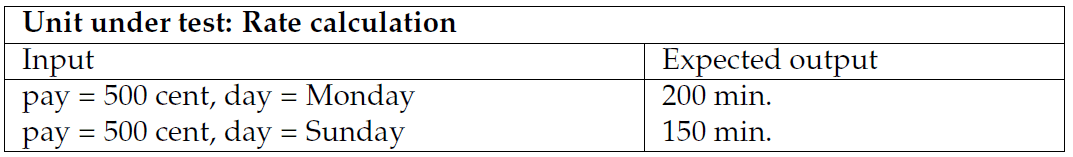 CS, AU
Henrik Bærbak Christensen
4
Code view
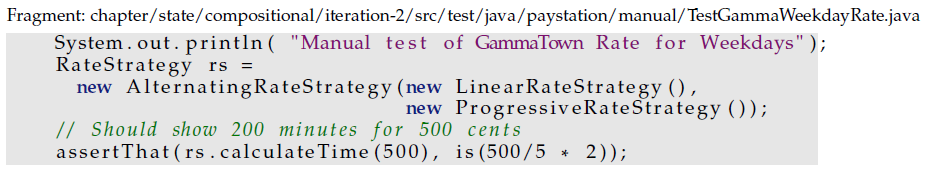 ???
Direct input parameter: payment
Indirect input parameter: day of week
CS, AU
Henrik Bærbak Christensen
5
TDD of State Pattern
To implement GammaTown requirements I do it manually
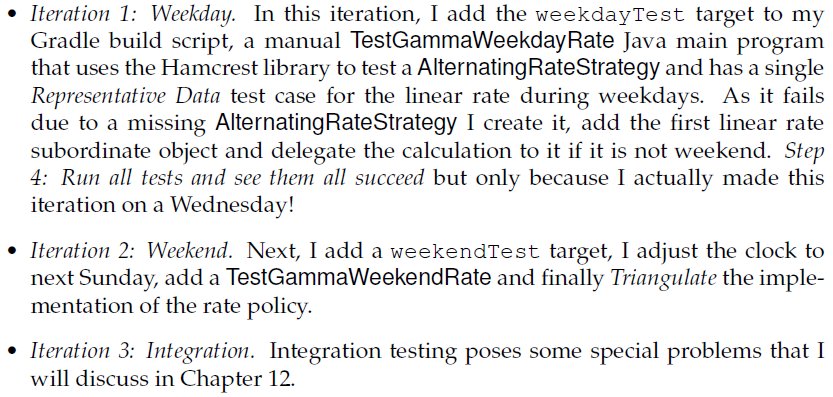 CS, AU
Henrik Bærbak Christensen
6
But it is bad …
After introducing Gammatown I no longer have automated tests because I have to run some of the tests during the weekend.
I have a ‘manual run on weekend and another run on weekdays targets’

I want to get back to as much automated testing as possible.
CS, AU
Henrik Bærbak Christensen
7
Analysis of Parameters
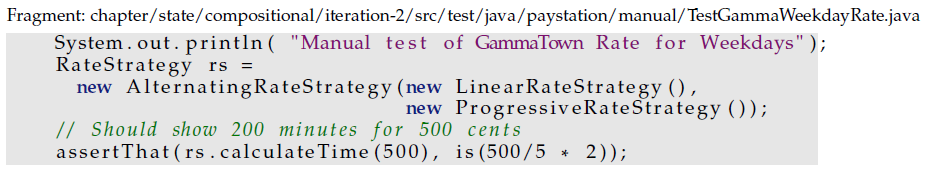 ???
Direct input parameter: payment
Indirect input parameter: day of week
CS, AU
Henrik Bærbak Christensen
8
Definitions
This reflection allows me to classify parameters:






UUT = Unit Under Test.
here it is the AlternatingRateStrategy instance...
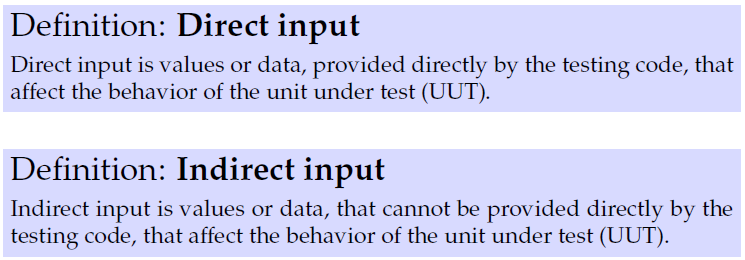 CS, AU
Henrik Bærbak Christensen
9
Where does indirect input come from?
So the 1000$ question is: where does the indirect input parameter come from?




Exercise: Name other types of indirect input?
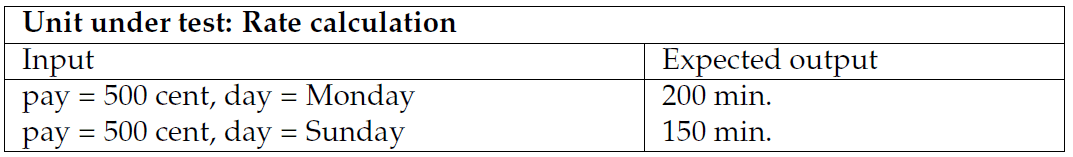 CS, AU
Henrik Bærbak Christensen
10
[Speaker Notes: Hardware sensor readings, clock, system variables, input from configuration files, system.in, a pop-up dialogue box]
Analysis: Code view
Structure of xUnit test cases





Collaboration diagram: interaction between objects
DOU = Depended On Unit
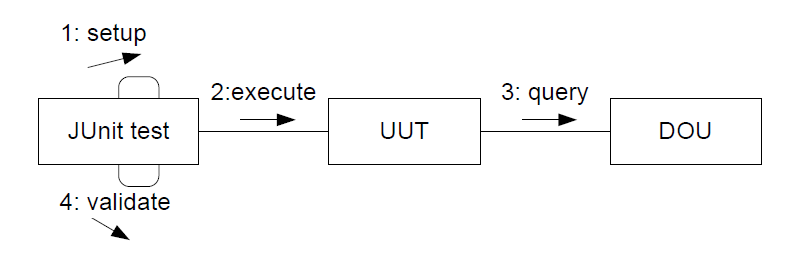 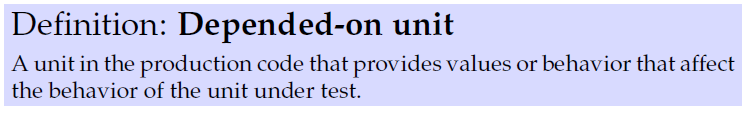 CS, AU
Henrik Bærbak Christensen
11
Direct versus Indirect
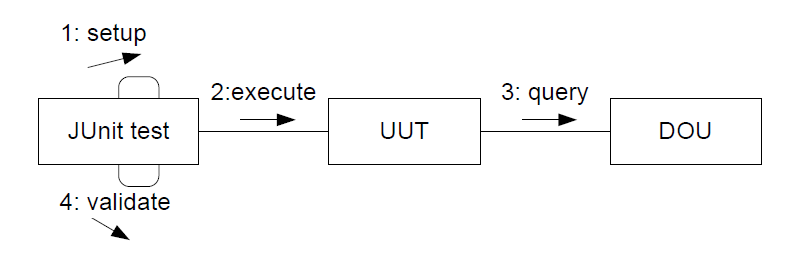 Direct input
Indirect input
CS, AU
Henrik Bærbak Christensen
12
The Gammatown Rate Policy
My DOU is the Java system clock:
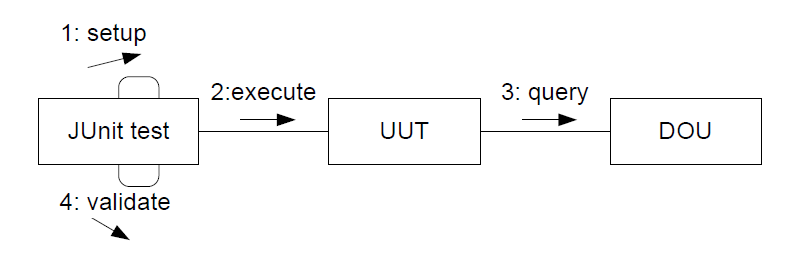 System Clock:
java.time package
Test code
AlternatingRateStrategy
Method parameters
Calling library methods
CS, AU
Henrik Bærbak Christensen
13
The Challenge
This analysis allows me to state the challenge:







How can I make the DOU return values that are defined by the testing code?
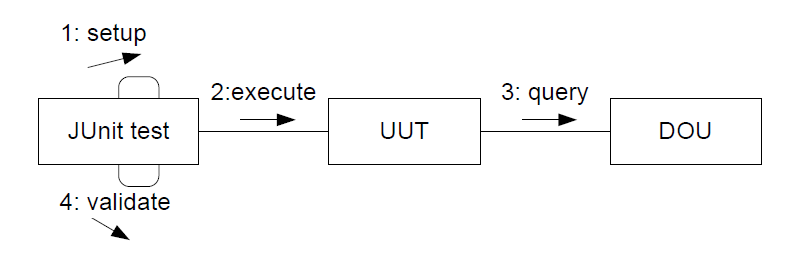 System Clock
System.DateTime 
java.util.Calendar
Test code
AlternatingRateStrategy
CS, AU
Henrik Bærbak Christensen
14
Analysis
Basically it is a variability problem
During testing, use data given by test code
During normal operations, use data given by system

So I can reuse my previous analysis
parametric proposal
polymorphic proposal
compositional proposal
Scientists like to do this all the time! If we can rephrase a new question into an old one, whose answer is known – then we are done 
CS, AU
Henrik Bærbak Christensen
15
Parametric
This is perhaps the oldest solution in the C world

#ifdef DEBUG
  today = PRESET_VALUE;
#else
  today = (get date from clock);
#
return today == Saturday || today == Sunday;
CS, AU
Henrik Bærbak Christensen
16
Polymorphic
Subclass or die...





Actually a quite reasonable approach...
If you locate the TestAlterna… in the /test tree in the codebase
Argue why!!!
Hm, liability: Have to make isWeekend() ‘non private’
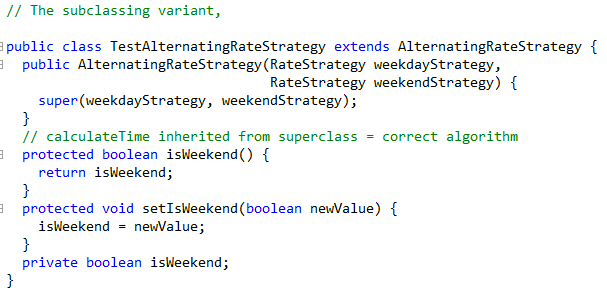 AlternatingRateStrategy
TestAlternatingRateStrategy
CS, AU
Henrik Bærbak Christensen
17
[Speaker Notes: Why? Because here the subclass is in the test code, not in the production code; we just use it in one single test to tweak some indirect input. So the ‘cost of subclassing’ is very small, compared to the issues often seen (and outlined in the FRS strategy pattern chapter) when using subclassing in production code.]
Compositional
3-1-2 leads to yet another Strategy Pattern:
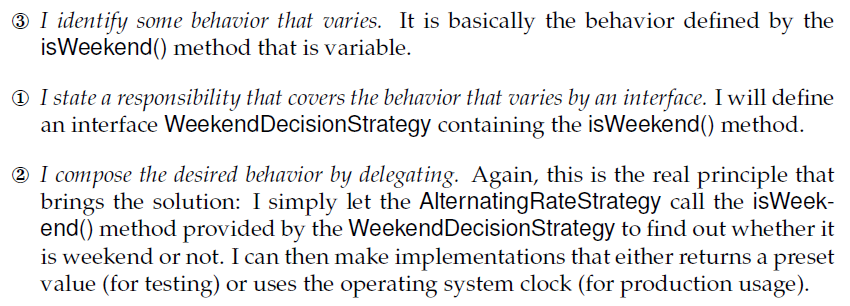 CS, AU
Henrik Bærbak Christensen
18
Static Architecture View
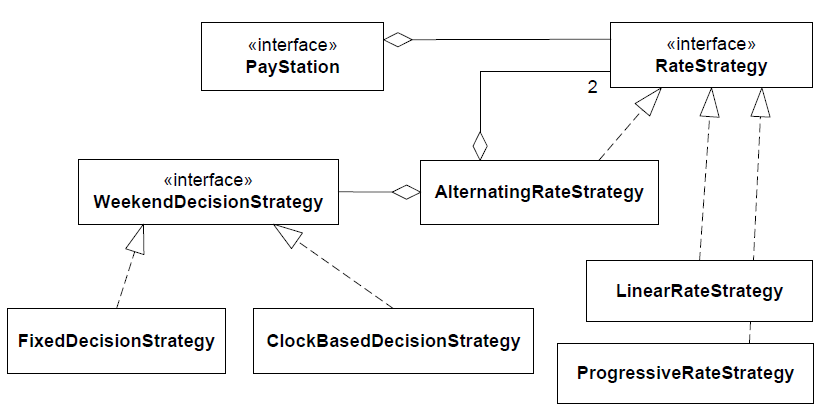 Exercise: Why is this Strategy and not State?
CS, AU
Henrik Bærbak Christensen
19
Production Code
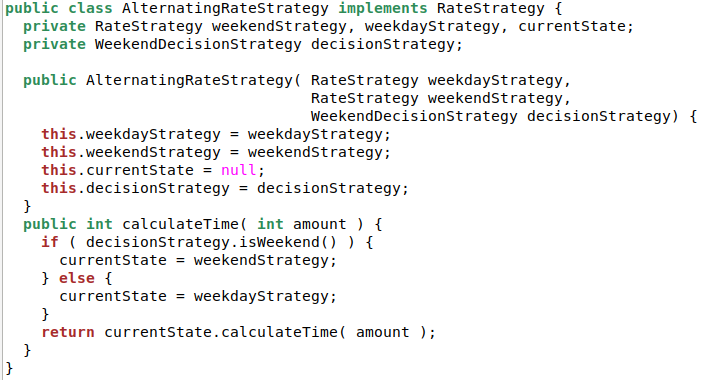 The algorithm to compute if its weekend is delegated to our decisionStrategy
CS, AU
Henrik Bærbak Christensen
20
The Stub
To make a deterministic test; we write an implementation which makes the ‘indirect input’ into ‘direct input’
That is, we get the ‘is-it-weekend’ under direct control of our test code
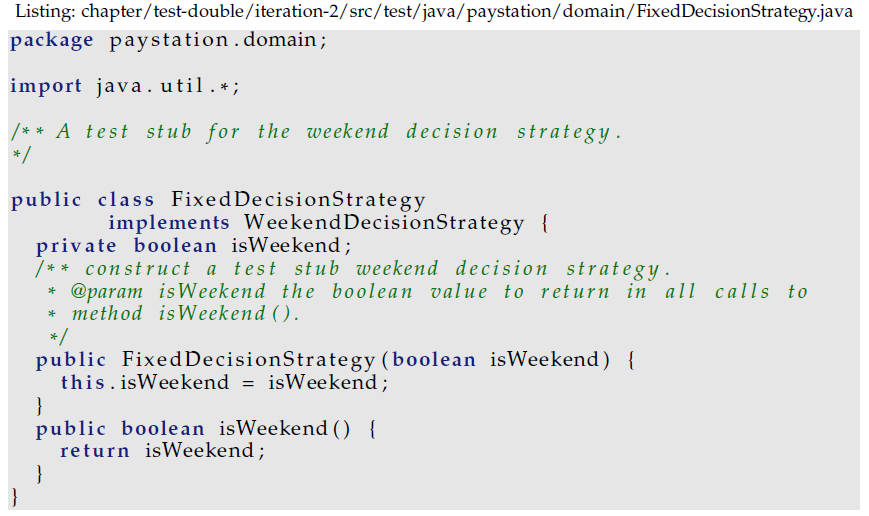 Side note: Which Uncle Bob property do I violate here ?
CS, AU
Henrik Bærbak Christensen
21
Now the Test Code is:
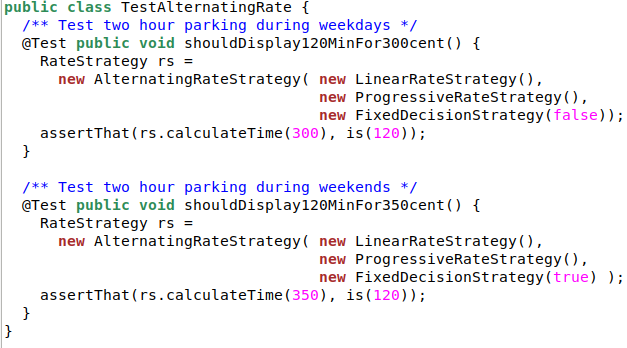 CS@AU
Henrik Bærbak Christensen
22
Rephrasing as Test Case
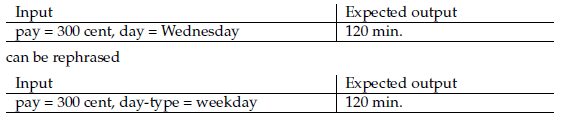 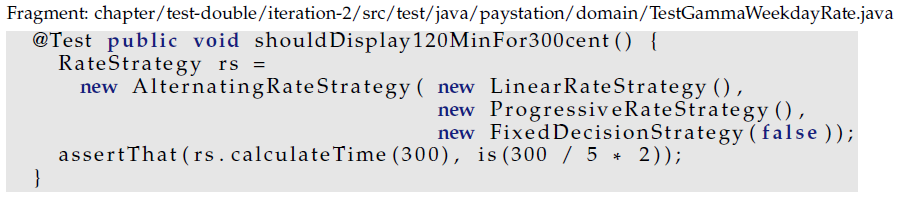 Direct input parameter: payment
Now: Direct input parameter: weekend or not
CS, AU
Henrik Bærbak Christensen
23
Side note: Sorry Bob 
On my ToDo … introduce an Enum type
No flag argument, replaced by descriptive names
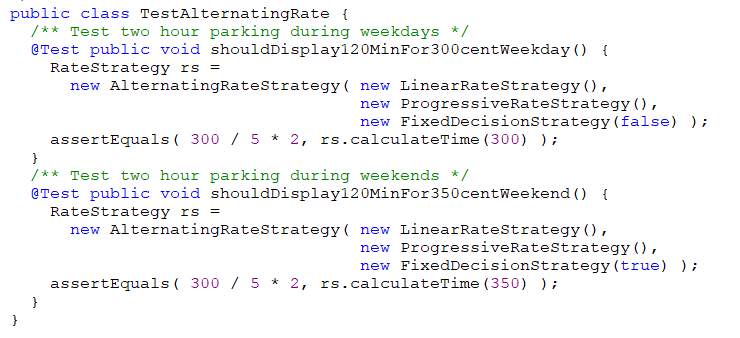 IS_WEEKDAY
IS_WEEKEND
CS@AU
Henrik Bærbak Christensen
24
[Speaker Notes: Avoid Flag Arguments]
Test Stub
The new delegate is an example of a test stub
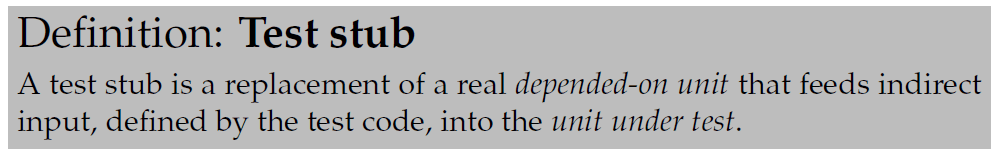 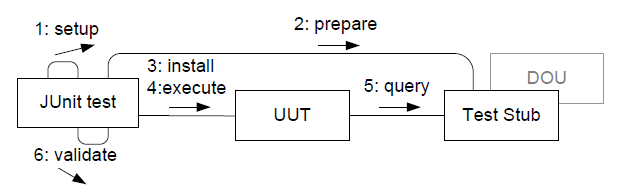 Stub returns ‘canned’ input
CS, AU
Henrik Bærbak Christensen
25
UUT Queries served by Stubs
Test Stubs serve queries (accessors) by the UUT





Stubs are simple implementations (‘Evident Tests’)
Stubs return canned or configured input to UUT
‘setNextValueToReturn(3);’ return nextValue;
return 3;
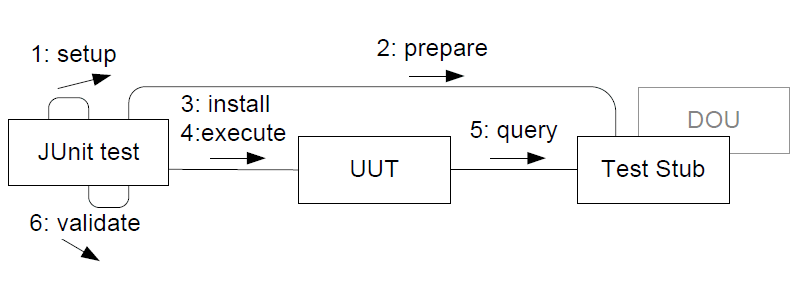 CS@AU
Henrik Bærbak Christensen
26
Test Doubles
The Stub is just one type of ‘replacement delegate’
The superclass: Double
Meszaros (2007)
There are actually several types of ‘replacements’…
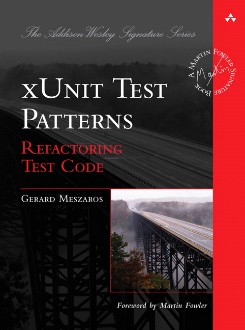 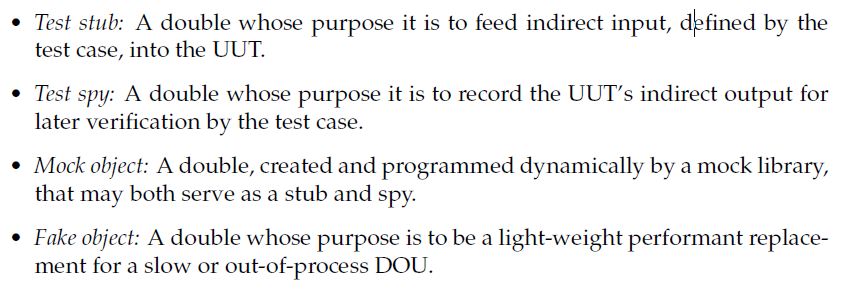 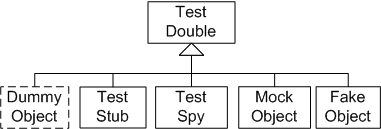 Double???From the term ‘stunt double’ in movie making
CS@AU
Henrik Bærbak Christensen
28
Test Spy
Spies serve commands (mutators) by the UUT




Spies are recorders of interaction
So JUnit test can later query the spy about “what happened?”

Again, simple implementations (‘Evident Tests’)
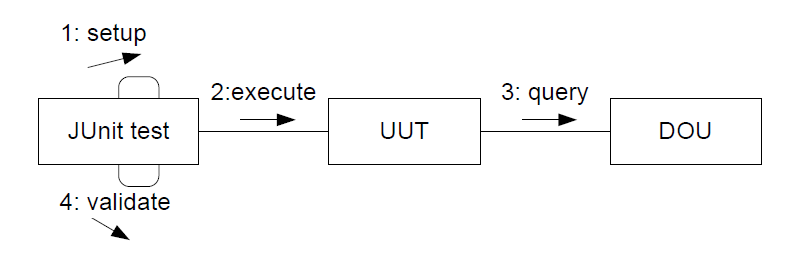 command
What was sent to the DOU?
CS@AU
Henrik Bærbak Christensen
29
Example
Chemical plant
Control temperature in chemicalprocess
Algorithm
Measure the temperature
Query the temperature sensor
Compute a response
If (T > 67) then cool the process; if (T < 62) then stop cooling;
Activate the cooling system
Command the cooler to turn On
Manual testing:
Let the process run; if it explodes then the test has failed 
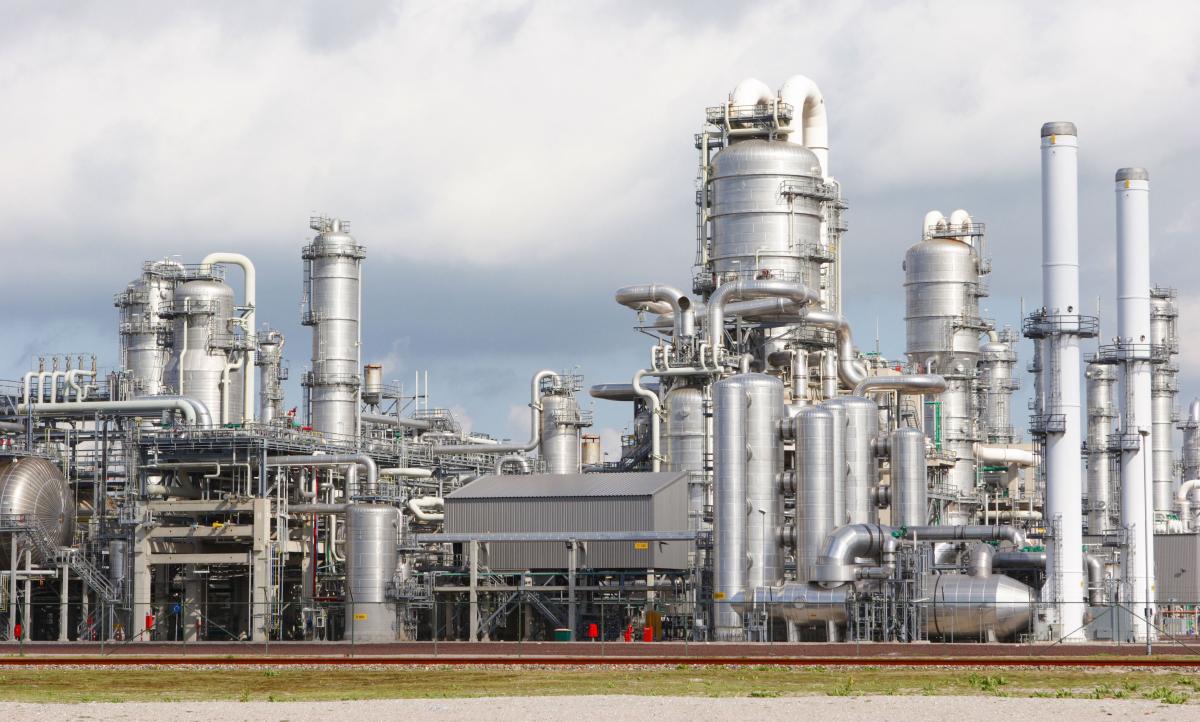 CS@AU
Henrik Bærbak Christensen
30
The UUT
The UUT (Unit-Under-Test) is of course the algorithm, the monitoring of the chemical process
Compute a response
Measure T
If (T > 67) then Turn on Cooling

But there are two DOUs involved
TemperaturSensor
CoolingSystem
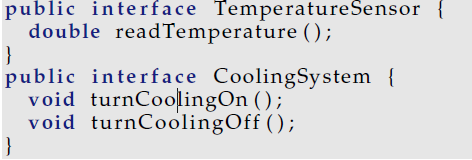 CS@AU
Henrik Bærbak Christensen
31
The Test Doubles
So we need two test doubles
Exercise:
Indirect input?
Indirect output?




Stub? Spy?
TemperatureSensor
PlantMonitor
CoolingSystem
CS@AU
Henrik Bærbak Christensen
32
The Stub, you all know now
Stub: Simple implementation, returning indirect output that is either canned or configured.
We want to control the indirect output, so we just provide a method to configure it
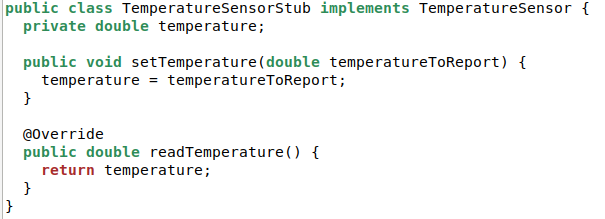 Note: No ‘@Override’. It is a method just implemented in the stub!
CS@AU
Henrik Bærbak Christensen
33
So: A TestCase
Given T > 67 Celcius, When asked to monitor, Then cooling is turned on
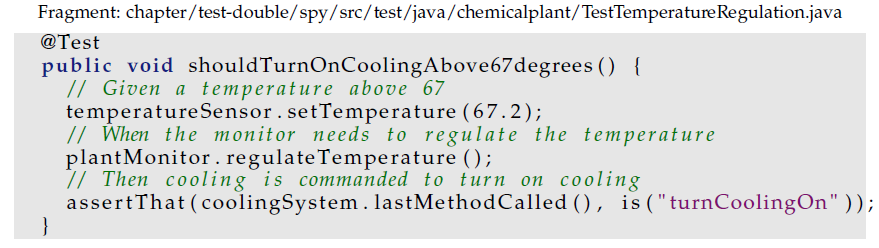 CS@AU
Henrik Bærbak Christensen
34
Spy
Spies are recorders of interaction
So JUnit test can later query the spy about “what happened”
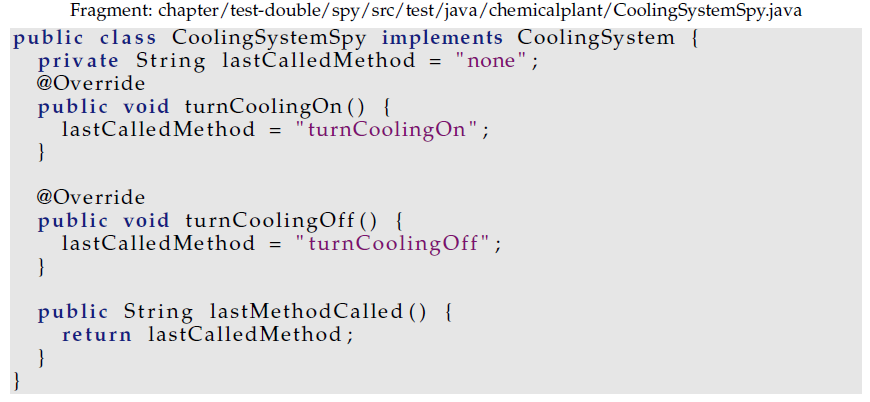 Note: No ‘@Override’. It is a method just implemented in the spy!
CS@AU
Henrik Bærbak Christensen
35
As used in…
Validate that the cooling was turned on…
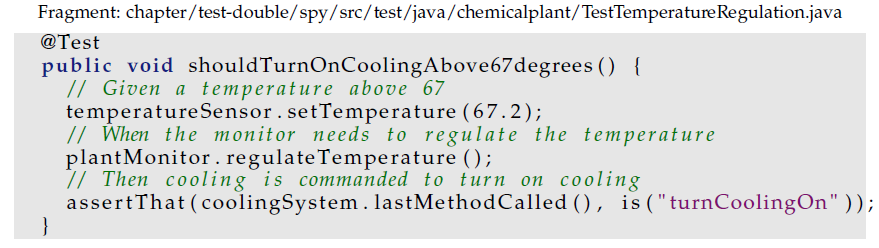 CS@AU
Henrik Bærbak Christensen
36
Retrieval Interfaces
Retrieval Interfaces: Special methods for setting and inspecting state in doubles, only defined in the test double classes themselves!
I.e. the real temperature sensor should of course not have a method to set the temperature, right?
Thus doubles are often declared by class, not interface
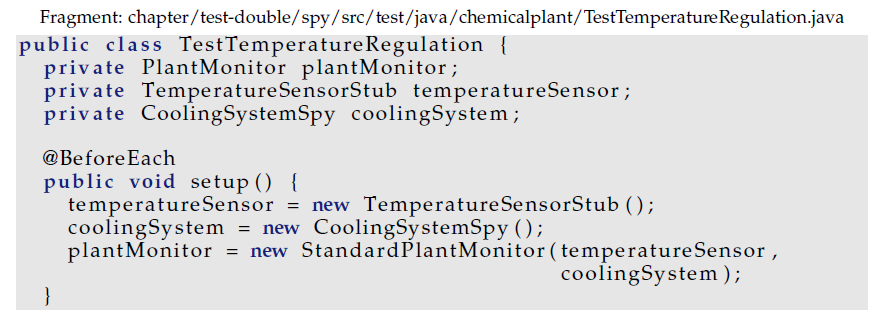 CS@AU
Henrik Bærbak Christensen
37
Side Note
Retrieval interface are
“The role that the object must play, as seen from the test perspective”

It is a specific role that is only related to testing

As such it could be designed by a 

Role Interface		/	Private Interface
… as introduced later in the course 
CS@AU
Henrik Bærbak Christensen
38
Key point
Allow us to test the nuclear reactor core control software without doing the ‘Tjernobyl test’…
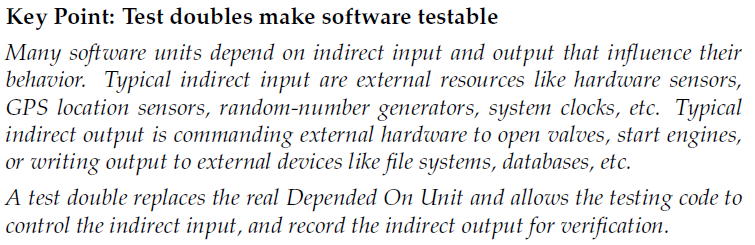 CS, AU
Henrik Bærbak Christensen
39
Note
Please note that once again the 3-1-2 is the underlying and powerful engine for Test Doubles. 
Encapsulate the temperature sensor that (3) varies, by defining an interface (1), and then use delegation (2) to let ‘someone else read the temperature’

I use the 3-1-2 to derive a solution that “accidentally” has a name and is a well known concept; just as I previously derived several design patterns.
CS, AU
Henrik Bærbak Christensen
40
Fake Object
... Is not needed in SWEA
They are light-weight, performant, replacements for slow or out-of-process DOUs
Examples
Replacing a database with a in-memory hashmap
Replacing a REST service with a simple in-memory impl.

Both are out-of-process – that is you have to start an external service (a DB, a web server) which is difficult from within JUnit
CS@AU
Henrik Bærbak Christensen
41
Mocks
… are “even more not used” in SWEA (yet)
Mocks are auto-generated doubles, made by libraries.
Example: Mockito
You need to tell Gradle to pull the library, of course…


… which allows you to
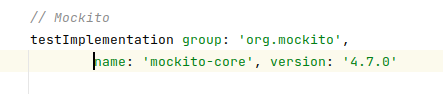 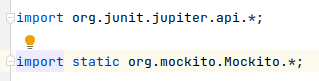 CS@AU
Henrik Bærbak Christensen
42
Mocks
Creating your stub/spy is easy, just tell Mockito to do it!
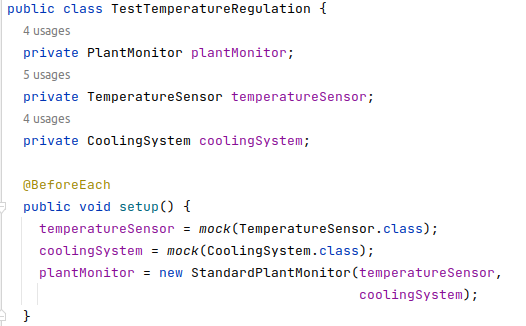 Note also: Declared by interface, not by concrete type!
CS@AU
Henrik Bærbak Christensen
43
Mocks
Using Mocks you “program” your stub and spy behavior using the Mockito API, not by coding Java.
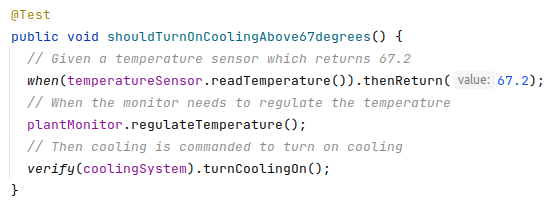 CS@AU
Henrik Bærbak Christensen
44
Mocks or Not
Personally, I am a bit torn on ‘to use or not?’
The benefit
“Quickly” add a test – I just say ‘mock(Database.class)’ and I have a stub + spy for it…
Quite elaborate verifications possible
Ordering, never, 10 times, any…
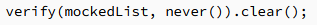 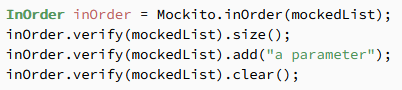 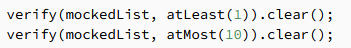 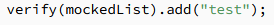 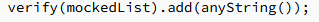 CS@AU
Henrik Bærbak Christensen
45
Mocks or Not
The liabilities
I am not programming in Java!!!
I am coding in obscure when()/verify() syntax
No help from IntelliJ
No help from 25+ years of experience
I often find myself trial/error coding – It is not ‘evident test’
Vendor Lock-in	= I am stuck with a specific library
Changing to EasyMock or jMock? Bad luck, rewrite all your tests!
The Mockist approach slippery slope into white-box tests
Tendency to test How things are done, not What was done…
So – use it with care…
(I did my EtaStone tests using Mockito, though, and loved it )
CS@AU
Henrik Bærbak Christensen
46
Reusing the variability points...
Aah – I could do this...
CS, AU
Henrik Bærbak Christensen
47
Variability points to the rescue
The WeekendDecisionStrategy introduces yet another variability point...

Often they come in handy later if 
1) they encapsulate well-defined responsibilities 
2) are defined by interfaces and 
3) uses delegation 
CS, AU
Henrik Bærbak Christensen
48
Static Architecture View
CS, AU
Henrik Bærbak Christensen
49
Manual testing
Manual testing of GammaTown, for demo to end users!
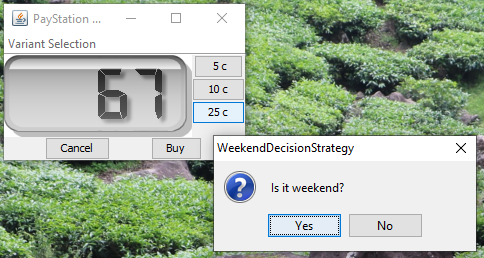 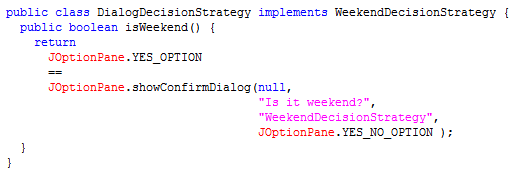 CS, AU
Henrik Bærbak Christensen
50
Discussion
CS, AU
Henrik Bærbak Christensen
51
Package/Namespace View
Gradle dictate that we split the code into two trees
src/main/java: 	all production code rooted here
src/test/java: 	all test code rooted here

Here
WeekendDecisionStrategy (interface)
ClockBasedDecisionStrategy (class)
FixedDecisionStrategy (class)

Exercise: Where would you put these units?
CS, AU
Henrik Bærbak Christensen
52
[Speaker Notes: Fixed should be in test tree as it should not be deployed at customer site]
C# Delegates / Java 8 Lambda
The WeekendDecisionStrategy only contains a single method and having an interface may seem a bit of an overkill.
In Java 8, you can use a Lambda

In C# you may use delegates that is more or less a type safe function pointer.

In functional languages you may use higher order functions, closures
CS, AU
Henrik Bærbak Christensen
53
Summary
Key Points
Test Doubles make software testable.

3-1-2 technique help isolating DOUs
because I isolated the responsibility by an interface I had the opportunity to delegate to a test stub

My solution is overly complex to our weekend issue
Yes! Perhaps subclassing in test tree would be better here 
But 
it scales well to complex DOUs
it is good at handling aspects that may vary across the entire system (see next slide)
CS, AU
Henrik Bærbak Christensen
55
This is a PowerTool
Test Doubles usage are a key technique in modern, microservice, continuous deployment, development!!!
Build servers that automatically pull git repositories for newest releases, runs extensive tests, and finally pushes code into production on the production servers…
It would not be possible if stubs, spies, fake objects, mocks were not used to thoroughly test using automated testing!
Example:
NetFlix need to survive server crashes to continue streaming
Test stubs (‘saboteurs’) throw IOExceptions to simulate failures…
CS@AU
Henrik Bærbak Christensen
56
Still Untested Code
Some code units are not automatically testable in a cost-efficient manner
Note that if I rely on the automatic tests only, then the ClockBasedDecisionStrategy instance is never tested!
(which it actually was when using the manual tests!)

Thus: 
DOUs handling external resources must still be manually tested (and/or formally reviewed by software reviews).
Keep ‘non-testable code’ in the smallest possible software unit, and if it ain’t broke, then don’t fix it 
CS, AU
Henrik Bærbak Christensen
57
Know When to Stop Testing
Note also that I do not test that the return values from the system library methods are not tested.

I expect Oracle / MicroSoft to test their software.
sometimes we are wrong but it is not cost efficient.

Do not test the random generator 
CS, AU
Henrik Bærbak Christensen
58